Mein Praktikum bei der Bundestagsabgeordneten der Partei 
DIE LINKE. Agnes Alpers 
(in Bremen und Berlin)
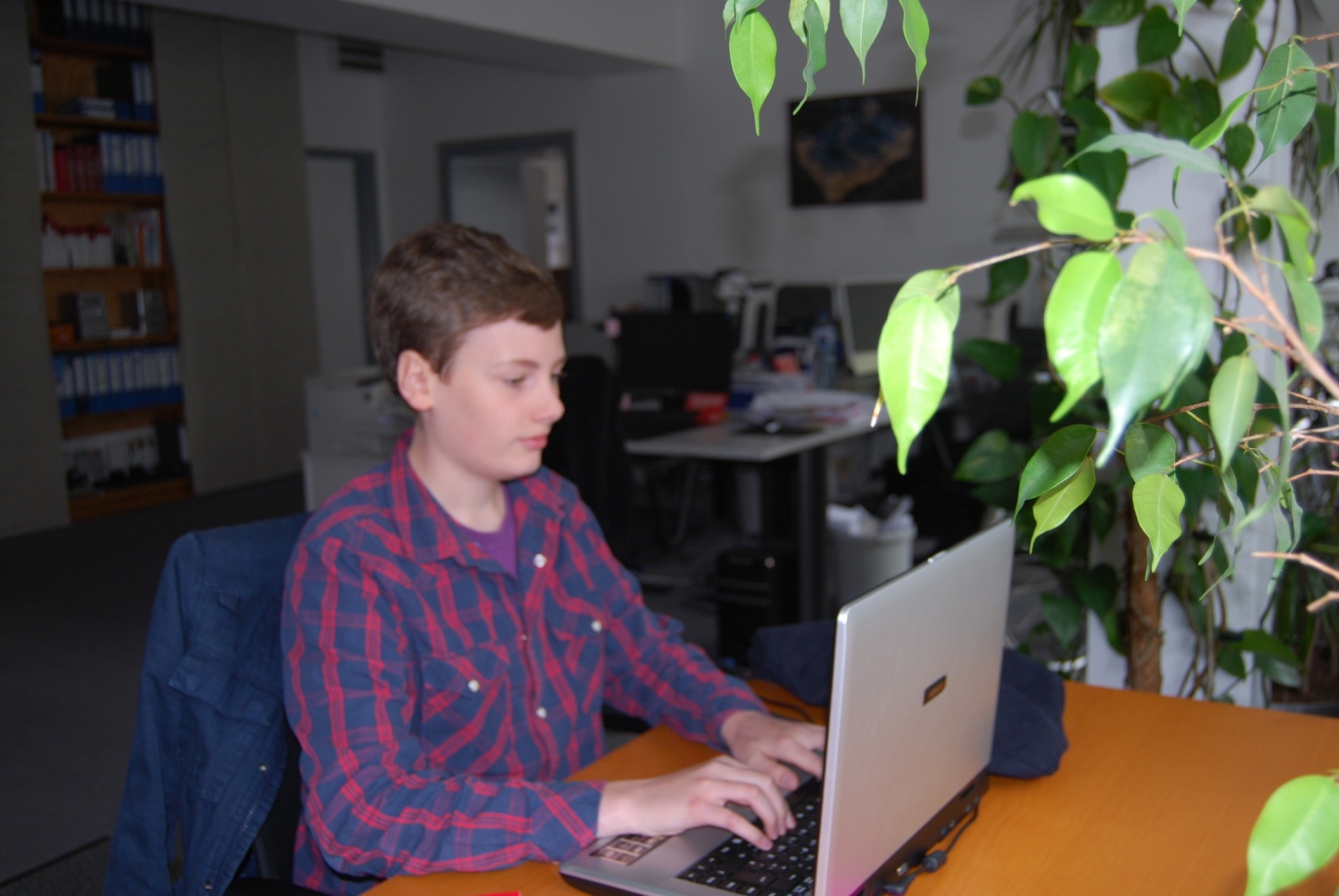 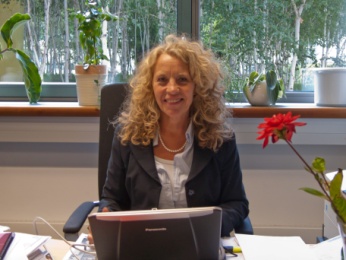 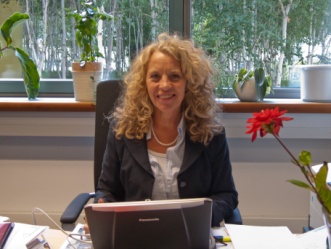 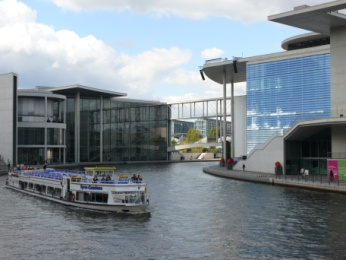 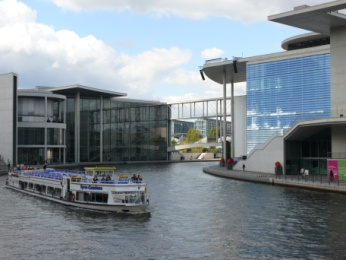 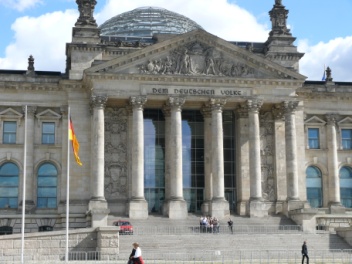 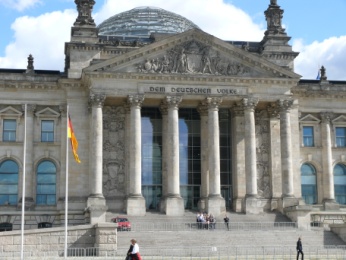 Meine Erwartungen, Wünsche und Hoffnungen
Erwartungen:
Hoffnungen:
Wünsche:
Berufe kennenlernen
Erfahrungen 
Sammeln
Auf Veranstaltungen gehen
Kümmern
Ist der Beruf 
etwas für mich?
Organisieren lernen
Nicht im Weg stehen
Plenums-
besuch in Berlin
Mein Arbeitsort in Bremen
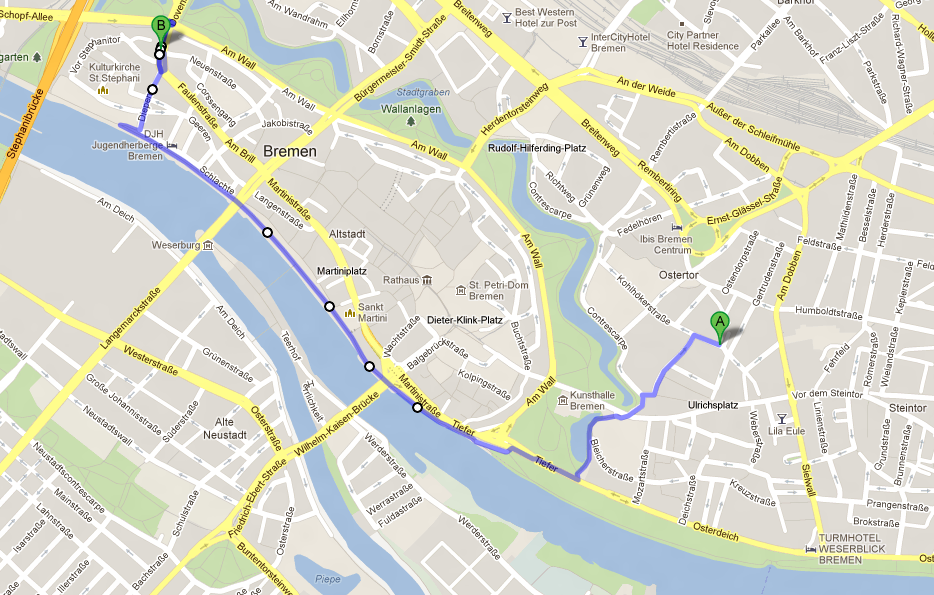 Der Beruf- eine Entscheidung fürs Leben?
Wissenschaftlicher Mitarbeiter
Arbeit bei:
Aufgaben
Uni
Partei 
z.B. DIE LINKE.
Aufgaben
Wissenschaftl. Texte  verfassen, recherchieren, Studenten lehren, Mitarbeit an wissenschaftlichen Forschungsprojekten
Recherche, Newsletter verfassen, Arbeit an Projekten
Fachausdrücke aus meiner Umgebung
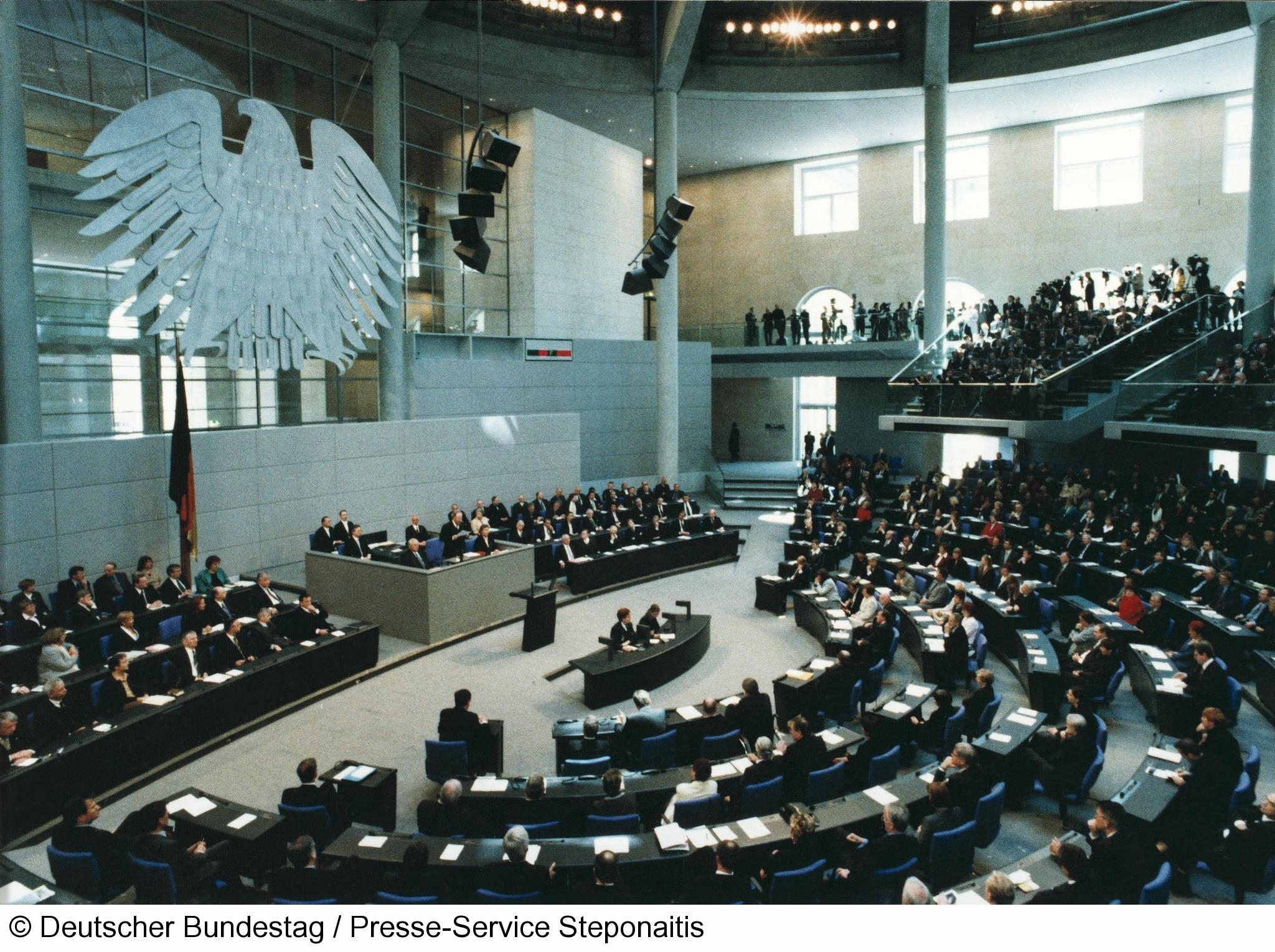